<Insert Site Map here: highlight the relevant building, include assembly area/s,
Shelter-In-Place and
access street/s>
<Insert facility name and address and if desired, service logo here>
Evacuation Diagram
Date Issued: <insert date issued here>
Building Reference: <insert name/reference here>
Assembly Area: 
<Insert location here>

Secondary Assembly Area:
<Insert location here>
	

IN AN EMERGENCY DIAL 000
R  REMOVE people from immediate danger
A  ALERT others, call emergency services  000
C  CONTAIN or isolate the threat if safe to do so
E  EVACUATE to the designated evacuation assembly location
SEE INSTRUCTIONS ON THE NEXT SLIDE

<Insert building/floor plan image here; include access street/s>
Don’t forget to locate the ‘Your are here’ symbol above to indicate the location of the person viewing the Diagram
Legend
Insert other symbols used in the diagram and their description below
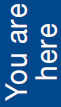 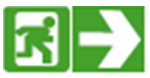 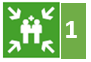 Designated Exit
Primary Assembly Point
Evacuation Path
Evacuation Diagram Template | July 2022
INSTRUCTIONS FOR USING THIS TEMPLATE
This resource is a guide only.  To create your Evacuation Diagram using the example template on the first slide follow these steps:
Insert Date Issued (the date the diagram is created), Building Reference, Facility name/address and Assembly Area location in words on the first slide.
Insert/paste the image of the floor/building into the template.
Click on and copy the required symbol from the samples below; paste and locate it on the building/floor image (if the symbol is hidden behind the image, right click on it and select ‘Bring to front’).  Add symbols used and their description to the Legend.  You can vary the size of symbols as required.
Minimum Elements are mandatory if present in the building. 
To add text e.g. for street names, click ‘Insert’ in the tool ribbon at the top of the screen, select and draw ‘Text Box’, then add text. 
Insert the Site Plan image and highlight the subject building (where there is more than one building on the school site); add access streets and symbols for Shelter-in-Place and assembly area/s.
Re-locate sections within the diagram if desired e.g. Site Map and facility address/logo.
Delete the instructional text on the Evacuation Diagram template.
Use the Evacuation Diagram Checklist to ensure compliance with Australian Standard 3745-2010 ‘Planning for emergencies in facilities’.
DELETE THIS SLIDE WHEN YOU HAVE COMPLETED YOUR EVACUATION DIAGRAM
Optional Elements
Minimum Elements
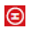 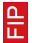 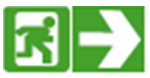 Designated Exit
Fire Indicator Panel
Fire Hydrant
First Aid Kit
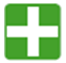 Evacuation Path
Shelter-In-Place
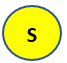 Switchboard
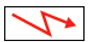 PA System
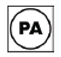 Alternative Evacuation Path
Bulk Fuel Storage
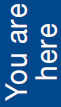 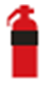 CO2 Extinguisher
You are here
Automated External Defibrillator
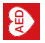 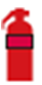 Water Extinguisher
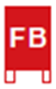 Fire Blanket
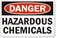 Hazardous Chemical Store
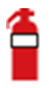 Powder Extinguisher
Fire Hose Reel
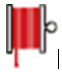 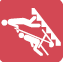 Specialized Evacuation Device
Foam Extinguisher
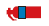 Primary Assembly Area
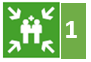 FW
Fire Main Water Isolation Point
Wet Chemical Extinguisher
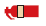 Spill Kit
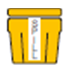 Secondary Assembly Area
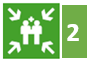 Vaporizing Liquid Extinguisher
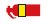 Gas Main
G
Emergency Warning & Intercom System
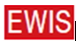 Toilets
Emergency Call Point
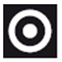 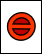 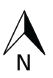 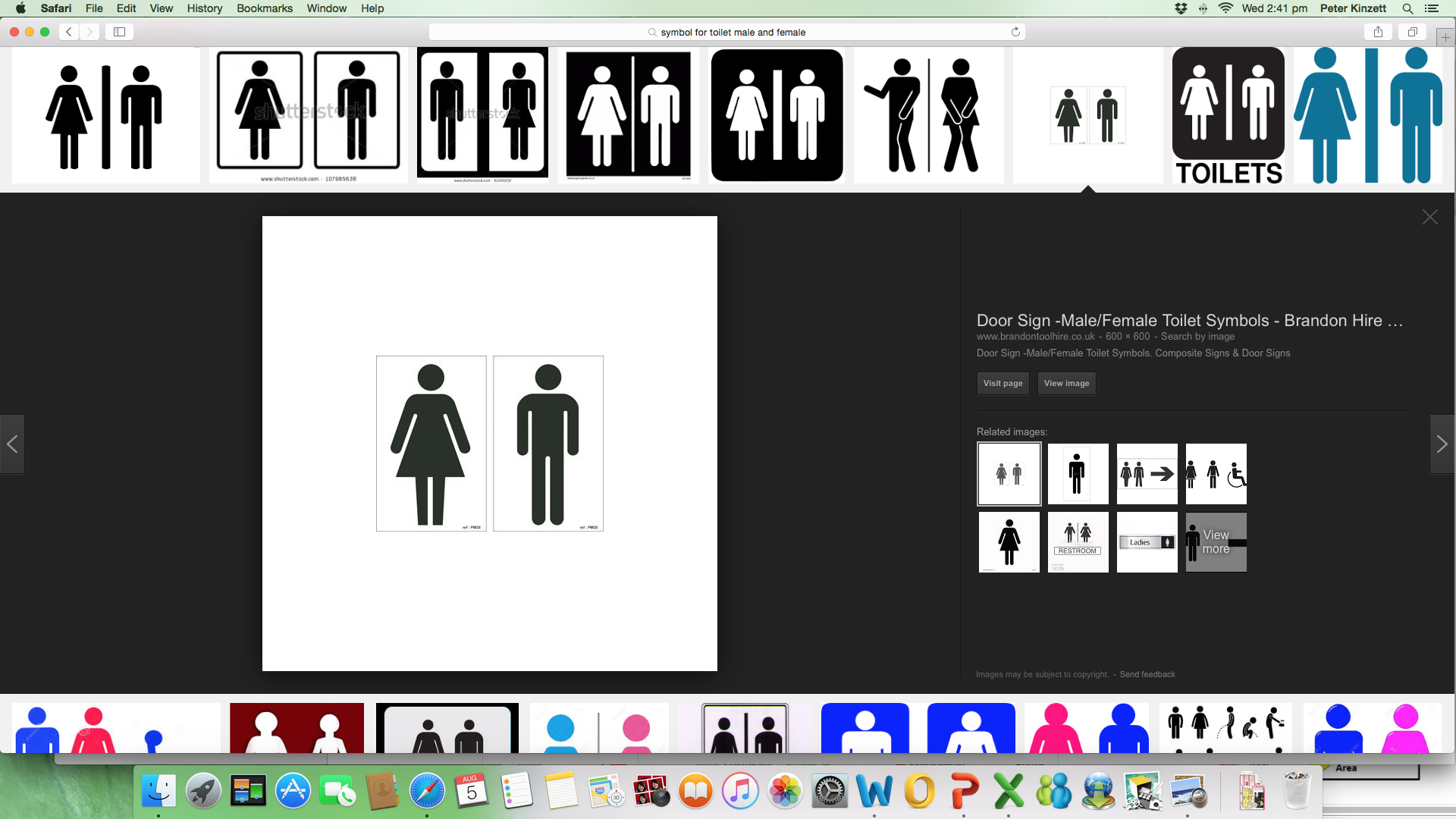 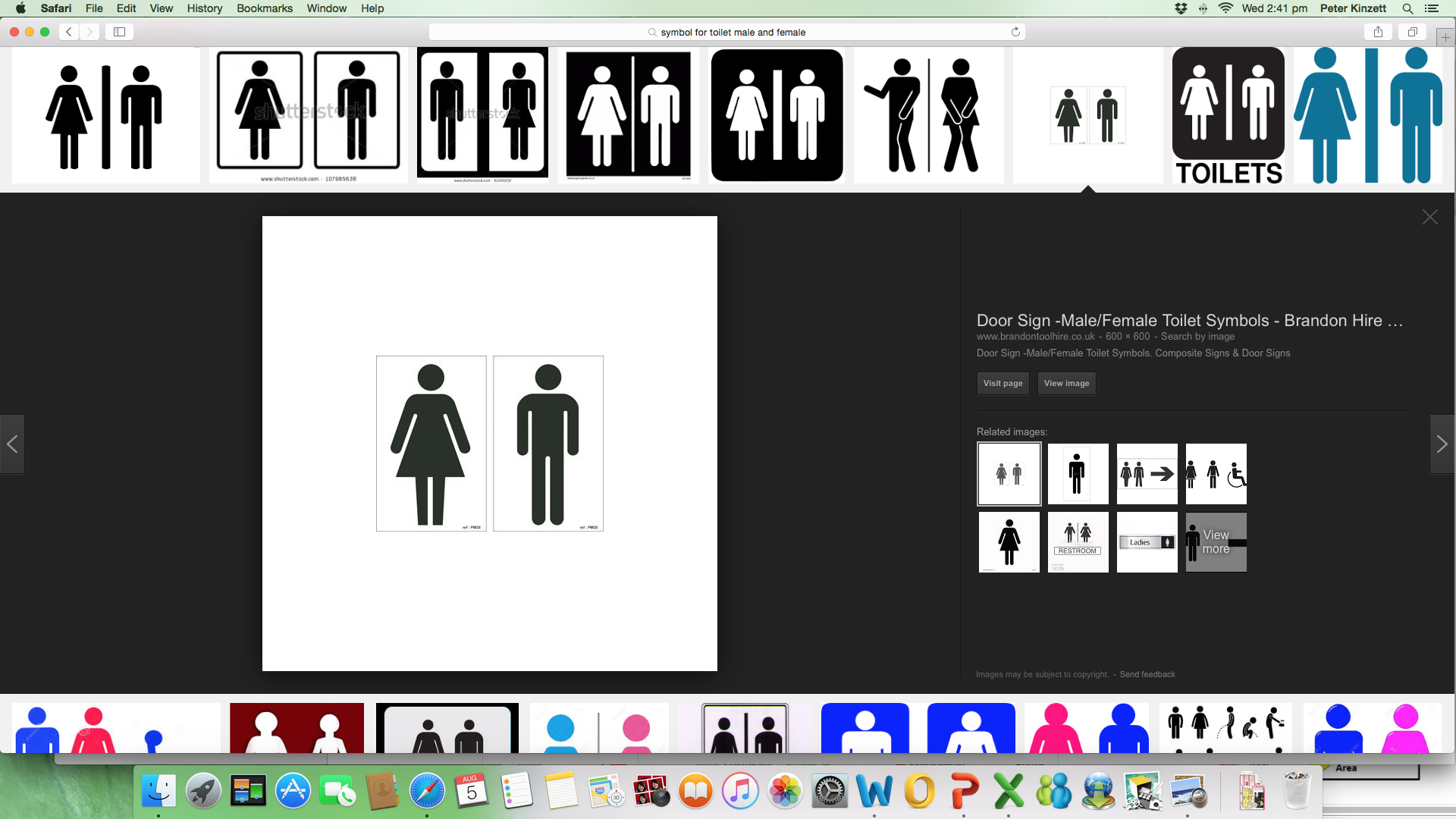 Manual Call Point
Emergency Phone
Solar Isolation Point
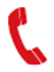 North direction
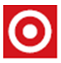